LUNG TRANSPLANTATION
Pediatric Recipients
2013
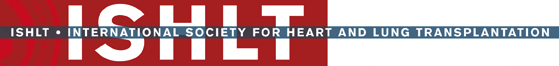 JHLT. 2013 Oct; 32(10): 989-997
[Speaker Notes: Analysis excludes living donor transplants unless specifically stated otherwise.]
Donor, Recipient and Center Characteristics
2013
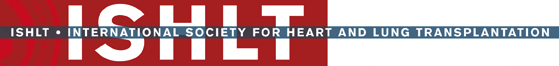 JHLT. 2013 Oct; 32(10): 989-997
[Speaker Notes: Analysis excludes living donor transplants unless specifically stated otherwise.]
Pediatric Lung TransplantsRecipient Age Distribution – Number (Transplants: January 1986 – June 2012)
2013
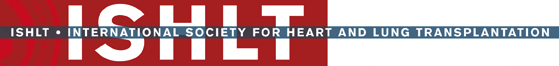 Analysis includes deceased and living donor transplants.
JHLT. 2013 Oct; 32(10): 989-997
Pediatric Lung TransplantsRecipient Age Distribution – Percentage(Transplants: January 1986 – June 2012)
2013
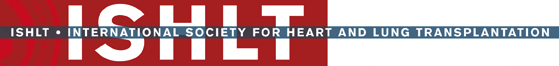 Analysis includes deceased and living donor transplants.
JHLT. 2013 Oct; 32(10): 989-997
Pediatric Lung TransplantsDonor Type Distribution by Transplant Year(Transplants: January 1986 – December 2011)
NOTE: This figure includes only the lung transplants that are reported to the ISHLT Transplant Registry. As such, the presented data may not mirror the changes in the number of lung transplants performed worldwide.
2013
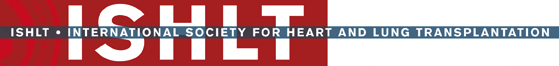 Analysis includes deceased and living donor transplants.
JHLT. 2013 Oct; 32(10): 989-997
Pediatric Lung TransplantsDonor Type Distribution by Recipient Age Group Within Era (Transplants: January 1986 – June 2012)
2013
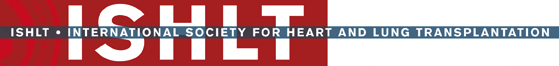 Analysis includes deceased and living donor transplants.
JHLT. 2013 Oct; 32(10): 989-997
Pediatric Lung TransplantsDonor Age Distribution (Transplants: January 1986 – June 2012)
2013
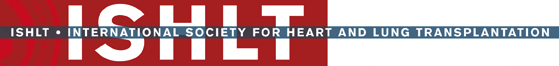 JHLT. 2013 Oct; 32(10): 989-997
[Speaker Notes: Transplants with unknown donor ages are excluded from this tabulation.]
Pediatric Lung TransplantsDonor and Recipient Age (Transplants: January 2000 – June 2012)
2013
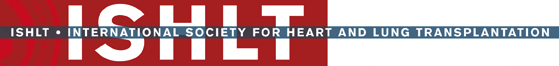 JHLT. 2013 Oct; 32(10): 989-997
Pediatric Lung TransplantsRecipient Age Distribution by Year of Transplant
NOTE: This figure includes only the pediatric lung transplants that are reported to the ISHLT Transplant Registry. Therefore, these numbers should not be interpreted as the rate of change in pediatric lung procedures performed worldwide.
2013
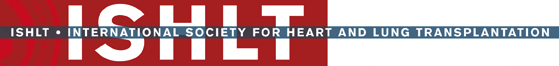 Analysis includes deceased and living donor transplants.
JHLT. 2013 Oct; 32(10): 989-997
Pediatric Lung TransplantsNumber of Centers Reporting Transplants by Location(Transplants: January 1986 – 2011)
2013
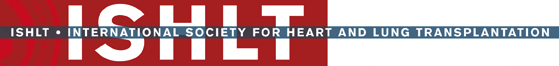 Analysis includes deceased and living donor transplants.
JHLT. 2013 Oct; 32(10): 989-997
Pediatric Lung TransplantsNumber of Centers Reporting Transplants by Center Volume
2013
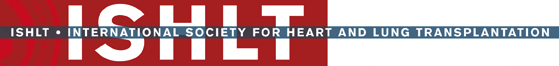 Analysis includes deceased and living donor transplants.
JHLT. 2013 Oct; 32(10): 989-997
Pediatric Lung TransplantsNumber of Transplants by Center Volume
2013
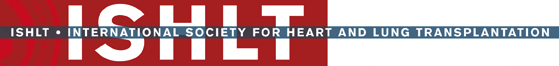 Analysis includes deceased and living donor transplants.
JHLT. 2013 Oct; 32(10): 989-997
Pediatric Lung TransplantsIndications by Age Group (Transplants: January 1990 – June 2012)
2013
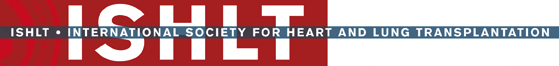 Analysis includes deceased and living donor transplants.
JHLT. 2013 Oct; 32(10): 989-997
[Speaker Notes: Transplants with unknown diagnoses are excluded from this tabulation.]
Pediatric Lung TransplantsDiagnosis by Year Of TransplantAge: 11-17 Years
2013
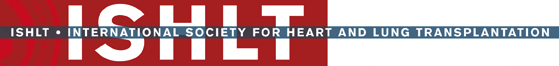 Analysis includes deceased and living donor transplants.
JHLT. 2013 Oct; 32(10): 989-997
Pediatric Lung TransplantsAge Distribution by Location(Transplants: January 2000 – June 2012)
2013
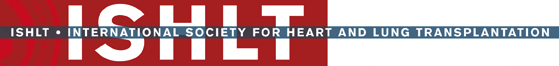 Analysis includes deceased and living donor transplants.
JHLT. 2013 Oct; 32(10): 989-997
Pediatric Lung TransplantsDiagnosis Distribution by Location(Transplants: January 2000 – June 2012)
Total number of transplants reported:
Europe = 460
North America = 661
Other = 79
NOTE: Unknown diagnoses were excluded from this tabulation
2013
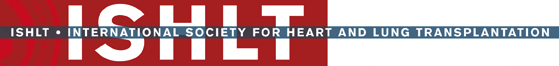 Analysis includes deceased and living donor transplants.
JHLT. 2013 Oct; 32(10): 989-997
Pediatric Lung Transplants Donor Age Distribution by Location(Transplants: January 2000 – June 2012)
NOTE: Transplants with unknown donor age and living donor transplants were excluded from this tabulation.
Total number of transplants reported:
Europe = 460
North America = 661
Other = 79
2013
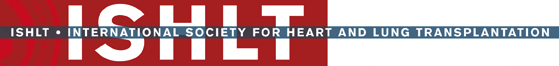 JHLT. 2013 Oct; 32(10): 989-997
Post-Transplant:Survival and Other Outcomes
2013
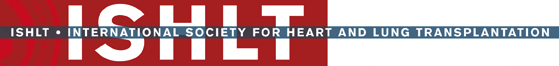 JHLT. 2013 Oct; 32(10): 989-997
[Speaker Notes: Analysis excludes living donor transplants unless specifically stated otherwise.]
Lung TransplantsKaplan-Meier Survival by Recipient Age Group (Transplants: January 1990 – June 2011)
p-value = 0.3459
2013
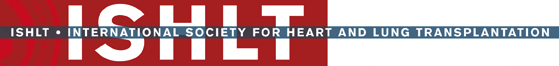 JHLT. 2013 Oct; 32(10): 989-997
[Speaker Notes: Survival was calculated using the Kaplan-Meier method, which incorporates information from all transplants for whom any follow-up has been provided.  Since many patients are still alive and some patients have been lost to follow-up, the survival rates are estimates rather than exact rates because the time of death is not known for all patients.  The median survival is the estimated time point at which 50% of all of the recipients have died. Survival rates were compared using the log-rank test statistic.]
Lung TransplantsKaplan-Meier Survival by Recipient Age Group and Procedure Type (Transplants: January 1990 – June 2011)
Adult, Double vs. Adult, Single: p < 0.0001
Adult, Double vs. Pediatric: p = 0.0029
Adult, Single vs. Pediatric: p < 0.0001
2013
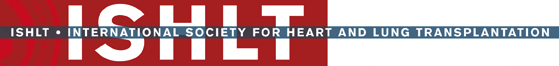 JHLT. 2013 Oct; 32(10): 989-997
[Speaker Notes: Survival was calculated using the Kaplan-Meier method, which incorporates information from all transplants for whom any follow-up has been provided.  Since many patients are still alive and some patients have been lost to follow-up, the survival rates are estimates rather than exact rates because the time of death is not known for all patients.  The median survival is the estimated time point at which 50% of all of the recipients have died.

Survival rates were compared using the log-rank test statistic. Adjustments for multiple comparisons were done using Scheffe’s method.]
Pediatric Lung TransplantsKaplan-Meier Survival by Procedure Type(Transplants: January 1990 – June 2011)
p < 0.0001
2013
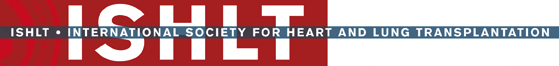 JHLT. 2013 Oct; 32(10): 989-997
[Speaker Notes: Survival was calculated using the Kaplan-Meier method, which incorporates information from all transplants for whom any follow-up has been provided.  Since many patients are still alive and some patients have been lost to follow-up, the survival rates are estimates rather than exact rates because the time of death is not known for all patients.  The median survival is the estimated time point at which 50% of all of the recipients have died. 

Survival rates were compared using the log-rank test statistic.]
Pediatric Lung TransplantsKaplan-Meier Survival by Diagnosis(Transplants: January 1990 – June 2011)
p = 0.2084
2013
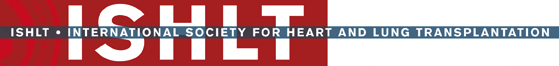 JHLT. 2013 Oct; 32(10): 989-997
[Speaker Notes: Survival was calculated using the Kaplan-Meier method, which incorporates information from all transplants for whom any follow-up has been provided.  Since many patients are still alive and some patients have been lost to follow-up, the survival rates are estimates rather than exact rates because the time of death is not known for all patients.  The median survival is the estimated time point at which 50% of all of the recipients have died.

Survival rates were compared using the log-rank test statistic.]
Pediatric Lung TransplantsKaplan-Meier Survival for Congenital Diagnoses(Transplants: January 1990 – June 2011)
Eisenmenger’s vs. Other: p = 0.4779
2013
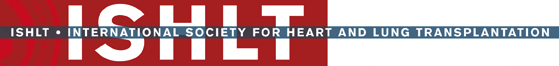 JHLT. 2013 Oct; 32(10): 989-997
[Speaker Notes: Survival was calculated using the Kaplan-Meier method, which incorporates information from all transplants for whom any follow-up has been provided.  Since many patients are still alive and some patients have been lost to follow-up, the survival rates are estimates rather than exact rates because the time of death is not known for all patients. 

Survival rates were compared using the log-rank test statistic.]
Pediatric Lung TransplantsKaplan-Meier Survival by Recipient Age Group(Transplants: January 1990 – June 2011)
Pair-wise comparisons were not significant at p < 0.05
N at risk = 29
2013
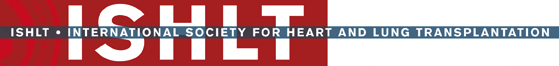 JHLT. 2013 Oct; 32(10): 989-997
[Speaker Notes: Survival was calculated using the Kaplan-Meier method, which incorporates information from all transplants for whom any follow-up has been provided.  Since many patients are still alive and some patients have been lost to follow-up, the survival rates are estimates rather than exact rates because the time of death is not known for all patients.  The median survival is the estimated time point at which 50% of all of the recipients have died. 

Survival rates were compared using the log-rank test statistic. Adjustments for multiple comparisons were done using Scheffe’s method. With only small number of transplants available for analysis in the tail, the p-value may be affected by the outcomes of just a few transplants.]
Pediatric Lung TransplantsConditional Kaplan-Meier Survival by Recipient Age Group(Transplants: January 1990 – June 2011)
Pair-wise comparisons were not significant at p < 0.05
N at risk = 29
2013
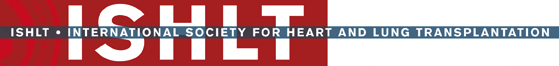 JHLT. 2013 Oct; 32(10): 989-997
[Speaker Notes: Survival was calculated using the Kaplan-Meier method, which incorporates information from all transplants for whom any follow-up has been provided.  Since many patients are still alive and some patients have been lost to follow-up, the survival rates are estimates rather than exact rates because the time of death is not known for all patients.  

This figure shows survival conditional on survival to 1 year.  Therefore, only patients surviving to at least 1 year were included in the calculation. The conditional median survival is the estimated time point at which 50% of the recipients who survive to at least 1 year have died. Because the decline in survival is greatest during the first year following transplantation, the conditional survival provides a more realistic expectation of survival time for recipients who survive the early post-transplant period.

Survival rates were compared using the log-rank test statistic. Adjustments for multiple comparisons were done using Scheffe’s method.
With only small number of transplants available for analysis in the tail, the p-value may be affected by the outcomes of just a few transplants.]
Pediatric Lung TransplantsKaplan-Meier Survival by Era (Transplants: January 1988 – June 2011)
2013
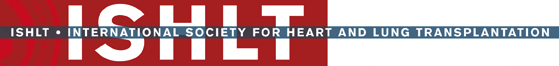 JHLT. 2013 Oct; 32(10): 989-997
[Speaker Notes: Survival was calculated using the Kaplan-Meier method, which incorporates information from all transplants for whom any follow-up has been provided.  Since many patients are still alive and some patients have been lost to follow-up, the survival rates are estimates rather than exact rates because the time of death is not known for all patients.  

The median survival is the estimated time point at which 50% of all of the recipients have died. The conditional median survival is the estimated time point at which 5% of the recipients who survive to at least 1 year have died. Because the decline in survival is greatest during the first year following transplantation, the conditional survival provides a more realistic expectation of survival time for recipients who survive the early post-transplant period.

Survival rates were compared using the log-rank test statistic.]
Pediatric Lung TransplantsKaplan-Meier Survival by Donor Age for Recipients Age 11-17 Years (Transplants: January 1990 – June 2011)
N at risk = 14
N at risk = 11
N at risk = 18
2013
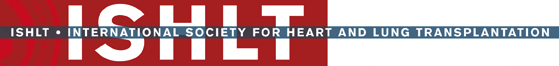 JHLT. 2013 Oct; 32(10): 989-997
[Speaker Notes: Survival was calculated using the Kaplan-Meier method, which incorporates information from all transplants for whom any follow-up has been provided.  Since many patients are still alive and some patients have been lost to follow-up, the survival rates are estimates rather than exact rates because the time of death is not known for all patients. The median survival is the estimated time point at which 50% of all of the recipients have died. 

Survival rates were compared using the log-rank test statistic. Adjustments for multiple comparisons were done using Scheffe’s method.]
Pediatric Lung TransplantsKaplan-Meier Survival by Donor Type for Recipients Age 11-17 Years (Transplants: January 1990 – June 2011)
p = 0.1786
2013
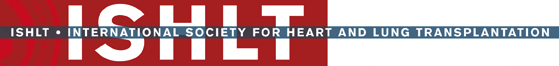 JHLT. 2013 Oct; 32(10): 989-997
[Speaker Notes: Survival was calculated using the Kaplan-Meier method, which incorporates information from all transplants for whom any follow-up has been provided.  Since many patients are still alive and some patients have been lost to follow-up, the survival rates are estimates rather than exact rates because the time of death is not known for all patients. The median survival is the estimated time point at which 50% of all of the recipients have died. 

Survival rates were compared using the log-rank test statistic.]
Pediatric Lung Re-transplants(Re-transplants: January 1994 – June 2012)
2013
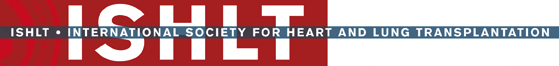 Analysis includes deceased and living donor transplants.
JHLT. 2013 Oct; 32(10): 989-997
Pediatric Lung Re-transplantsKaplan-Meier Survival by Transplant Type(Transplants: January 1994 – June 2011)
p = 0.0026
N at risk = 504
2013
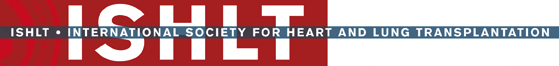 JHLT. 2013 Oct; 32(10): 989-997
[Speaker Notes: Survival was calculated using the Kaplan-Meier method, which incorporates information from all re-transplants for whom any follow-up has been provided.  Since many patients are still alive and some patients have been lost to follow-up, the survival rates are estimates rather than exact rates because the time of death is not known for all patients. 

Survival rates were compared using the log-rank test statistic.]
Pediatric Lung Re-transplantsSurvival by Inter-Transplant Interval (Transplants: January 1988 – June 2011)
Analysis includes deceased and living donor transplants. Only patients who were less than 18 years old at the time of re-transplant are included.
2013
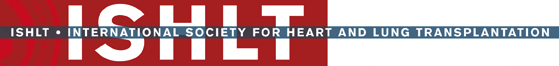 JHLT. 2013 Oct; 32(10): 989-997
[Speaker Notes: Re-transplants with unknown inter-transplant interval are excluded from this tabulation.

Survival was calculated using the Kaplan-Meier method, which incorporates information from all re-transplants for whom any follow-up has been provided.  Since many patients are still alive and some patients have been lost to follow-up, the survival rates are estimates rather than exact rates because the time of death is not known for all patients. 

Survival rates were compared using the log-rank test statistic.]
Pediatric Lung Re-transplantsSurvival by Diagnosis (Transplants: January 1988 – June 2011)
Analysis includes deceased and living donor transplants. Only patients who were less than 18 years old at the time of re-transplant are included.
2013
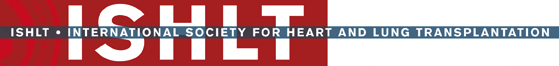 JHLT. 2013 Oct; 32(10): 989-997
[Speaker Notes: Re-transplants with unknown diagnosis are excluded from this tabulation.

Survival was calculated using the Kaplan-Meier method, which incorporates information from all re-transplants for whom any follow-up has been provided.  Since many patients are still alive and some patients have been lost to follow-up, the survival rates are estimates rather than exact rates because the time of death is not known for all patients. 

Survival rates were compared using the log-rank test statistic.]
Pediatric Lung TransplantsFunctional Status of Surviving Recipients (Follow-ups: March 2005 – June 2012)
2013
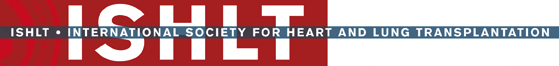 JHLT. 2013 Oct; 32(10): 989-997
[Speaker Notes: Functional status is collected using Karnofsky score for adult recipients and Lansky score for pediatric recipients.

This figure shows the functional status reported on the 1-year, 2-year and 3-year annual follow-ups.  Because all follow-ups between March 2005 and June 2012 were included, the bars do not include the same patients.]
Pediatric Lung TransplantsRehospitalization Post-transplant of Surviving Recipients (Follow-ups: April 1994 – June 2012)
2013
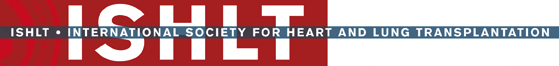 JHLT. 2013 Oct; 32(10): 989-997
[Speaker Notes: This figure shows the hospitalizations reported on the 1-year, 3-year and 5-year annual follow-ups, representing the hospitalizations between discharge and 1 year, between the 2-year and 3-year follow-up and between the 4-year and 5-year follow-up, respectively.  Because all follow-ups between April 1994 and June 2012 were included, the bars do not include the same patients.]
Pediatric Lung TransplantsRehospitalization Post-transplant of Surviving Recipients (Follow-ups: April 1994 – June 2012)
2013
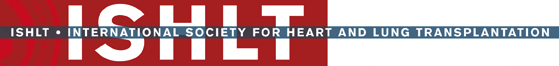 JHLT. 2013 Oct; 32(10): 989-997
[Speaker Notes: This figure shows the hospitalizations reported between discharge and 1 year, between the 1-year and 3-year follow-up, and between the 3-year and 5-year follow-up, respectively.  Because all follow-ups between April 1994 and June 2012 were included, the bars do not include the same patients.]
Induction and Maintenance Immunosuppression
2013
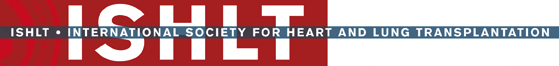 JHLT. 2013 Oct; 32(10): 989-997
[Speaker Notes: Analysis excludes living donor transplants unless specifically stated otherwise.]
Pediatric Lung TransplantsInduction Immunosuppression (Transplants: January 2001 – June 2012)
Analysis is limited to patients who were alive at the time of the discharge
2013
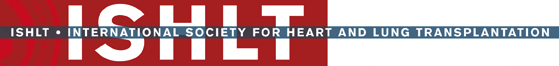 JHLT. 2013 Oct; 32(10): 989-997
Pediatric Lung TransplantsInduction Immunosuppression(Transplants: January 2001 – June 2012)
2013
Analysis is limited to patients who were alive at the time of the discharge
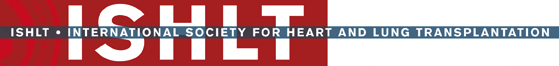 JHLT. 2013 Oct; 32(10): 989-997
Pediatric Lung TransplantsKaplan-Meier Survival Stratified by Induction Use (Transplants: January 2001 – June 2011)
p = 0.9059
2013
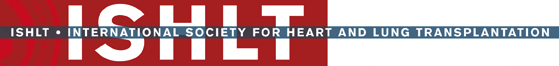 JHLT. 2013 Oct; 32(10): 989-997
[Speaker Notes: Survival was calculated using the Kaplan-Meier method, which incorporates information from all transplants for whom any follow-up has been provided.  Since many patients are still alive and some patients have been lost to follow-up, the survival rates are estimates rather than exact rates because the time of death is not know for all patients.  

Survival rates were compared using the log-rank test statistic.]
Pediatric Lung TransplantsMaintenance Immunosuppression at Time of Follow-up(Follow-ups: January 2001 – June 2012)
2013
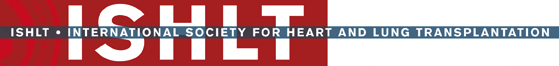 Analysis is limited to patients who were alive at the time of the follow-up
JHLT. 2013 Oct; 32(10): 989-997
[Speaker Notes: This figure shows the maintenance immunosuppression reported as being provided at the time of the 1-year and 5-year annual follow-up forms.  To provide a snapshot of current practice, only follow-ups occurring between January 2001 and June 2012 were included.  Therefore, this figure does not represent changes in practice between the 1-year follow-up and 5-year follow-up on a cohort of patients.  The patients in the 1-year tabulation are not the same patients as in the 5-year tabulation.]
Pediatric Lung TransplantsMaintenance Immunosuppression at Time of Follow-up(Follow-ups: January 2001 – June 2012)
NOTE: 0.2% of patients were on both calcineurin inhibitors at different  point during the 1-year; these patients are not counted in either group. And 0.4% (2 patients) was on neither drug during the 1-year.  In the 5-year tabulations,  0.5% were reported to be on both drugs during the year and 1.4% (3 patients) was reported to be on neither drugs.
2013
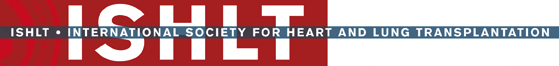 Analysis is limited to patients who were alive at the time of the follow-up
JHLT. 2013 Oct; 32(10): 989-997
[Speaker Notes: This figure shows the maintenance immunosuppression reported as being provided at the time of the 1-year and 5-year annual follow-up forms.  To provide a snapshot of current practice, only follow-ups occurring between January 2001 and June 2012 were included.  Therefore, this figure does not represent changes in practice between the 1-year follow-up and 5-year follow-up on a cohort of patients.  The patients in the 1-year tabulation are not the same patients as in the 5-year tabulation.]
Pediatric Lung Transplants  Maintenance Immunosuppression Drug Combinations at Time of Follow-up (Follow-ups: January 2001 – June 2012)
NOTE: Different patients are analyzed in Year 1 and Year 5
2013
Analysis is limited to patients who were alive at the time of the follow-up
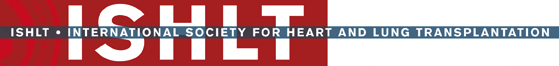 JHLT. 2013 Oct; 32(10): 989-997
[Speaker Notes: This figure shows the maintenance immunosuppression reported as being provided at the time of the 1-year and 5-year annual follow-up forms.  To provide a snapshot of current practice, only follow-ups occurring between January 2001 and June 2012 were included.  Therefore, this figure does not represent changes in practice between the 1-year follow-up and 5-year follow-up on a cohort of patients.  The patients in the 1-year tabulation are not the same patients as in the 5-year tabulation.]
Post-Transplant Morbidities
2013
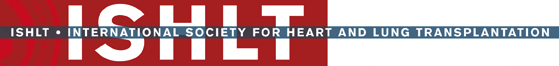 JHLT. 2013 Oct; 32(10): 989-997
[Speaker Notes: Analysis excludes living donor transplants unless specifically stated otherwise.]
Pediatric Lung TransplantsCumulative Morbidity Rates in Survivors within 1 Year Post-Transplant (Follow-ups: April 1994 – June 2012)
2013
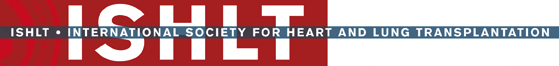 JHLT. 2013 Oct; 32(10): 989-997
[Speaker Notes: This table shows the percentage of patients experiencing various morbidities as reported on the 1-year annual follow-up form.  The percentages are based on patients with known responses.  Because the outcomes are reported to be unknown at different rates the number with known responses for each outcome are also provided.]
Pediatric Lung TransplantsCumulative Morbidity Rates in Survivors within 5 Years Post-Transplant (Follow-ups: April 1994 – June 2012)
2013
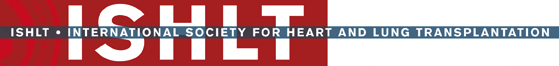 JHLT. 2013 Oct; 32(10): 989-997
[Speaker Notes: This table shows the percentage of patients experiencing various morbidities as reported within 5 years following transplantation. The percentages are based on patients with known responses.  To reduce bias, only patients with responses reported on every follow-up through the 5-year annual follow-up were included.  Because the outcomes are reported to be unknown at different rates the number with known responses for each outcome are also provided.]
Pediatric Lung TransplantsCumulative Morbidity Rates in Survivors within 7 Years Post-Transplant (Follow-ups: April 1994 – June 2012)
2013
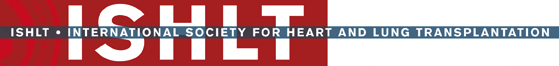 JHLT. 2013 Oct; 32(10): 989-997
[Speaker Notes: This table shows the percentage of patients experiencing various morbidities as reported within 7 years following transplantation. The percentages are based on patients with known responses.  To reduce bias, only patients with responses reported on every follow-up through the 7-year annual follow-up were included.  Because the outcomes are reported to be unknown at different rates the number with known responses for each outcome are also provided.]
Pediatric Lung TransplantsFreedom from Bronchiolitis Obliterans Syndrome (Follow-ups: April 1994 – June 2012)
2013
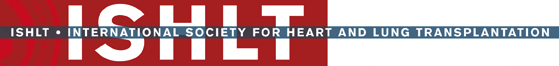 JHLT. 2013 Oct; 32(10): 989-997
[Speaker Notes: Freedom from bronchiolitis obliterans rates were computed using the Kaplan-Meier method.

The development of bronchiolitis obliterans is reported on annual follow-ups; a date of diagnosis is not provided.  For this figure the date of follow-up was used as the date of occurrence.  Patients were included in the analysis until an unknown response for bronchiolitis obliterans was reported.  Therefore, the rates seen here may differ from those reported in the cumulative prevalence slide which is based on only those patients with known responses for bronchiolitis obliterans at all follow-up time points.]
Pediatric Lung Transplants Freedom from Bronchiolitis Obliterans Syndrome by Age Group (Follow-ups: April 1994 – June 2012)
No pair-wise comparisons were significant at p < 0.05
2013
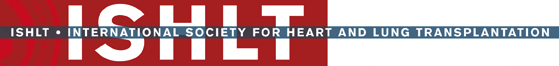 JHLT. 2013 Oct; 32(10): 989-997
[Speaker Notes: Freedom from bronchiolitis obliterans rates were computed using the Kaplan-Meier method.

The development of bronchiolitis obliterans is reported on annual follow-ups; a date of diagnosis is not provided.  For this figure the date of follow-up was used as the date of occurrence.  Patients were included in the analysis until an unknown response for bronchiolitis obliterans was reported.  Therefore, the rates seen here may differ from those reported in the cumulative prevalence slide which is based on only those patients with known responses for bronchiolitis obliterans at all follow-up time points.

Freedom from bronchiolitis obliterans were compared using the log-rank test statistic. Adjustments for multiple comparisons were done using Scheffe’s method.]
Pediatric Lung TransplantsFreedom from Bronchiolitis Obliterans Syndrome by Diagnosis (Follow-ups: April 1994 – June 2012)
p = 0.0684
2013
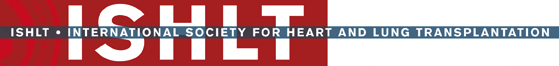 JHLT. 2013 Oct; 32(10): 989-997
[Speaker Notes: Freedom from bronchiolitis obliterans rates were computed using the Kaplan-Meier method.

The development of bronchiolitis obliterans is reported on annual follow-ups; a date of diagnosis is not provided.  For this figure the date of follow-up was used as the date of occurrence.  Patients were included in the analysis until an unknown response for bronchiolitis obliterans was reported.  Therefore, the rates seen here may differ from those reported in the cumulative prevalence slide which is based on only those patients with known responses for bronchiolitis obliterans at all follow-up time points.

Freedom from bronchiolitis obliterans were compared using the log-rank test statistic.]
Pediatric Lung TransplantsFreedom from Bronchiolitis Obliterans Syndromeby Induction Use (Follow-ups: April 1994 – June 2012)
p = 0.4159
2013
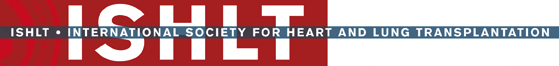 JHLT. 2013 Oct; 32(10): 989-997
[Speaker Notes: Freedom from bronchiolitis obliterans rates were computed using the Kaplan-Meier method.

The development of bronchiolitis obliterans is reported on annual follow-ups; a date of diagnosis is not provided.  For this figure the date of follow-up was used as the date of occurrence.  Patients were included in the analysis until an unknown response for bronchiolitis obliterans was reported.  Therefore, the rates seen here may differ from those reported in the cumulative prevalence slide which is based on only those patients with known responses for bronchiolitis obliterans at all follow-up time points.

Rates were compared using the log-rank test statistic.]
Pediatric Lung TransplantsFreedom from Severe Renal Dysfunction*(Follow-ups: April 1994 – June 2012)
2013
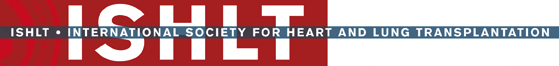 JHLT. 2013 Oct; 32(10): 989-997
[Speaker Notes: Freedom from severe renal dysfunction rates were computed using the Kaplan-Meier method.

The development of severe renal dysfunction is reported on annual follow-ups; a date of diagnosis is not provided.  For this figure the date of follow-up was used as the date of occurrence.  Patients were included in the analysis until an unknown response for severe renal dysfunction was reported.  Therefore, the rates seen here may differ from those reported in the cumulative prevalence slide which is based on only those patients with known responses for severe renal dysfunction at all follow-up time points]
Pediatric Lung TransplantsCumulative Post-Transplant Malignancy Rates in Survivors(Follow-ups: April 1994 – June 2012)
”Other” includes Liver and primitive neuroectodermal tumor.
* Recipients may have experienced more than one type of malignancy so sum of individual malignancy types may be greater than total number with malignancy.
2013
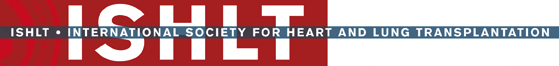 JHLT. 2013 Oct; 32(10): 989-997
[Speaker Notes: This table shows the percentage of patients with malignancies reported within 1, within 5 years and within 7 years following transplantation. The percentages are based on patients with known responses.  To reduce bias, only patients with responses reported on every follow-up through the 5-year (or 7-year) annual follow-up were included in the “5-Year Survivors” (or “7-Year Survivors”) column.]
Pediatric Lung TransplantsFreedom from Malignancy (Follow-ups: April 1994 – June 2012)
2013
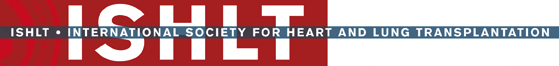 JHLT. 2013 Oct; 32(10): 989-997
[Speaker Notes: Freedom from malignancy rates were computed using the Kaplan-Meier method.

The development of malignancy is reported on annual follow-ups; a date of diagnosis is not provided.  For this figure the date of follow-up was used as the date of occurrence.  Patients were included in the analysis until an unknown response for malignancy was reported.  Therefore, the rates seen here may differ from those reported in the cumulative prevalence slide which is based on only those patients with known responses for malignancy at all follow-up time points.]
Pediatric Lung TransplantsCause of Death (Deaths: January 1992 – June 2012)
2013
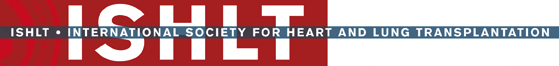 JHLT. 2013 Oct; 32(10): 989-997
[Speaker Notes: Only known causes of death are included in the tabulation.]
Pediatric Lung TransplantsRelative Incidence of Leading Causes of Death(Deaths: January 1992 – June 2012)
2013
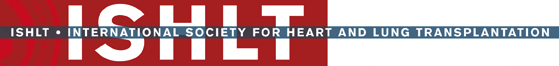 JHLT. 2013 Oct; 32(10): 989-997
[Speaker Notes: Only known causes of death are included in the tabulation.]
Multivariable Analyses
2013
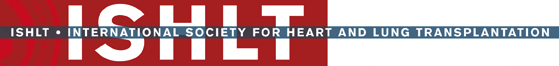 JHLT. 2013 Oct; 32(10): 989-997
[Speaker Notes: Analysis excludes living donor transplants unless specifically stated otherwise.]
Pediatric Lung Transplants (April 1994 – June 2011)Risk Factors For 1 Year Mortality/Graft Failure
N = 833
2013
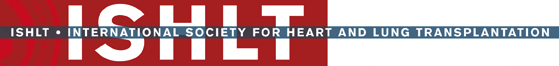 JHLT. 2013 Oct; 32(10): 989-997
[Speaker Notes: Multivariable analysis was performed using a proportional hazards model censoring all patients at 1 year.  Continuous factors were fit using a restricted cubic spline.

Analyses were limited to transplants having essentially complete information regarding risk factors.]
Pediatric Lung Transplants (April 1994 – June 2011)Risk Factors For 1 Year Mortality/Graft Failure
2013
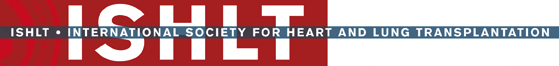 JHLT. 2013 Oct; 32(10): 989-997
[Speaker Notes: Multivariable analysis was performed using a proportional hazards model censoring all patients at 1 year.  Continuous factors were fit using a restricted cubic spline.

Analyses were limited to transplants having essentially complete information regarding risk factors.]
Pediatric Lung Transplants (April 1994 – June 2011) Risk Factors For 1 Year Mortality/Graft FailureRecipient Age
p = 0.0620
2013
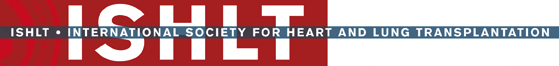 JHLT. 2013 Oct; 32(10): 989-997
[Speaker Notes: Multivariable analysis was performed using a proportional hazards model censoring all patients at 1 year.  Continuous factors were fit using a restricted cubic spline.

Analyses were limited to transplants having essentially complete information regarding risk factors.]
Pediatric Lung Transplants (April 1994 – June 2011) Risk Factors For 1 Year Mortality/Graft FailureCenter Volume Pediatric Transplants
p = 0.0716
2013
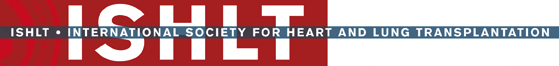 JHLT. 2013 Oct; 32(10): 989-997
[Speaker Notes: Multivariable analysis was performed using a proportional hazards model censoring all patients at 1 year.  Continuous factors were fit using a restricted cubic spline.

Analyses were limited to transplants having essentially complete information regarding risk factors.]
Pediatric Lung Transplants (April 1994 – June 2011) Risk Factors For 1 Year Mortality/Graft FailureRecipient Bilirubin
p = 0.0924
2013
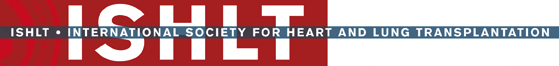 JHLT. 2013 Oct; 32(10): 989-997
[Speaker Notes: Multivariable analysis was performed using a proportional hazards model censoring all patients at 1 year.  Continuous factors were fit using a restricted cubic spline.

Analyses were limited to transplants having essentially complete information regarding risk factors.]
Pediatric Lung Transplants (April 1994 – June 2007)Risk Factors For 5 Year Mortality/Graft Failure
N = 620
2013
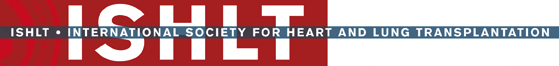 JHLT. 2013 Oct; 32(10): 989-997
[Speaker Notes: Multivariable analysis was performed using a proportional hazards model censoring all patients at 5 years.  Continuous factors were fit using a restricted cubic spline.

Analyses were limited to transplants having essentially complete information regarding risk factors.]
Pediatric Lung Transplants (April 1994 – June 2007)Risk Factors For 5 Year Mortality/Graft Failure
2013
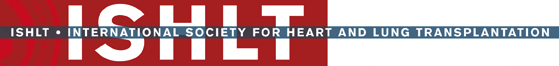 JHLT. 2013 Oct; 32(10): 989-997
[Speaker Notes: Multivariable analysis was performed using a proportional hazards model censoring all patients at 5 years.  Continuous factors were fit using a restricted cubic spline.

Analyses were limited to transplants having essentially complete information regarding risk factors.]
Pediatric Lung Transplants (April 1994 – June 2007)Risk Factors For 5 Year Mortality/Graft FailureRecipient Age
p = 0.0079
2013
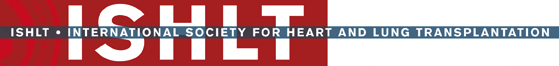 JHLT. 2013 Oct; 32(10): 989-997
[Speaker Notes: Multivariable analysis was performed using a proportional hazards model censoring all patients at 5 years.  Continuous factors were fit using a restricted cubic spline.

Analyses were limited to transplants having essentially complete information regarding risk factors.]
Pediatric Lung Transplants (April 1994 – June 2007)Risk Factors For 5 Year Mortality/Graft FailureCenter Volume Pediatric Transplants
p = 0.0022
2013
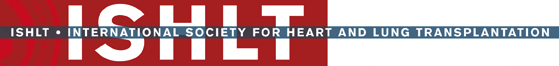 JHLT. 2013 Oct; 32(10): 989-997
[Speaker Notes: Multivariable analysis was performed using a proportional hazards model censoring all patients at 5 years.  Continuous factors were fit using a restricted cubic spline.

Analyses were limited to transplants having essentially complete information regarding risk factors.]
Pediatric Lung Transplants (April 1994 – June 2007)Risk Factors For 5 Year Mortality/Graft FailureHeight Difference
p = 0.0075
2013
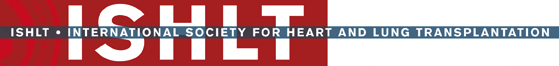 JHLT. 2013 Oct; 32(10): 989-997
[Speaker Notes: Multivariable analysis was performed using a proportional hazards model censoring all patients at 5 years.  Continuous factors were fit using a restricted cubic spline.

Analyses were limited to transplants having essentially complete information regarding risk factors.]
Pediatric Lung Transplants (January 1992 – June 2002)Risk Factors For 10 Year Mortality/Graft Failure
N = 422
2013
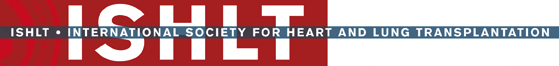 JHLT. 2013 Oct; 32(10): 989-997
[Speaker Notes: Multivariable analysis was performed using a proportional hazards model censoring all patients at 10 years.  Continuous factors were fit using a restricted cubic spline.

Analyses were limited to transplants having essentially complete information regarding risk factors.]
Pediatric Lung Transplants (January 1992 – June 2002)Risk Factors For 10 Year Mortality/Graft Failure
2013
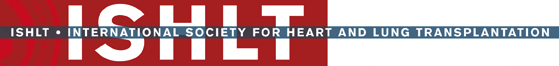 JHLT. 2013 Oct; 32(10): 989-997
[Speaker Notes: Multivariable analysis was performed using a proportional hazards model censoring all patients at 10 years.  Continuous factors were fit using a restricted cubic spline.

Analyses were limited to transplants having essentially complete information regarding risk factors.]
Pediatric Lung Transplants (January 1992 – June 2002)Risk Factors For 10 Year Mortality/Graft FailureRecipient Age
p = 0.0269
2013
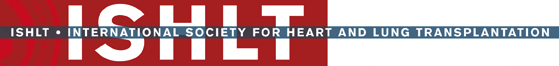 JHLT. 2013 Oct; 32(10): 989-997
[Speaker Notes: Multivariable analysis was performed using a proportional hazards model censoring all patients at 10 years.  Continuous factors were fit using a restricted cubic spline.

Analyses were limited to transplants having essentially complete information regarding risk factors.]
Pediatric Lung Transplants (January 1992 – June 2002)Risk Factors For 10 Year Mortality/Graft FailureCenter Volume Pediatric Transplants
p = 0.0430
2013
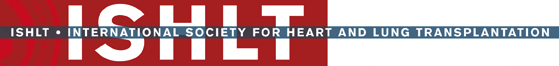 JHLT. 2013 Oct; 32(10): 989-997
[Speaker Notes: Multivariable analysis was performed using a proportional hazards model censoring all patients at 10 years.  Continuous factors were fit using a restricted cubic spline.

Analyses were limited to transplants having essentially complete information regarding risk factors.]